Bruikbare en levendige groepsplannen voor rekenen
Alex Nguyen & Martine van Schaik
Alex Nguyen
10
224
2
024
30
11
Het doel
Gaan wij bij ons op school verder met de groepsplannen, zoals wij er nu mee werken of gaan wij het werken met groepsplannen anders vormgeven?
Inhoudsopgave
Groepsplannen algemeen
Groepsplannen per blok
De cyclus
Het groepsoverzicht
Format ‘klassenorganisatie’
Format ‘groepsplannen per blok’
Format ‘analyse groepsniveau’
Toepassen in de praktijk
Vragen
Groepsplannen
‘Een groepsplan: een gedifferentieerd onderwijsaanbod voor de hele groep. Dit groepsplan is dynamisch, we stellen het regelmatig bij. Op deze manier kan een leerkracht haar onderwijs zo adaptief mogelijk maken.’ Van Groenestijn, Borghouts, Janssen (2011). Protocol ERWD. Assen, Van Gorcum

Opdracht
Groepsplannen per blok
Dynamische, zinvolle en levendige groepsplannen
Aanpassen per rekenblok
Vertalen naar het weekrooster
Goede voorbereiding op de les
Te gebruiken bij alle vakken
De cyclus
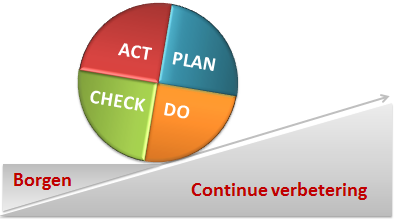 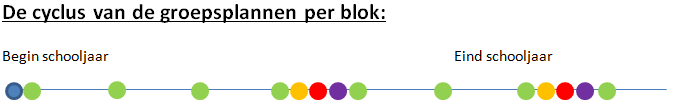 Afname LVS-toets
Invullen Klassenorganisatie
Invullen analyse groepsniveau
Groepsplan per blok
Invullen groepsniveau
Het groepsoverzicht
Invullen in juni/juli
Invullen in februari
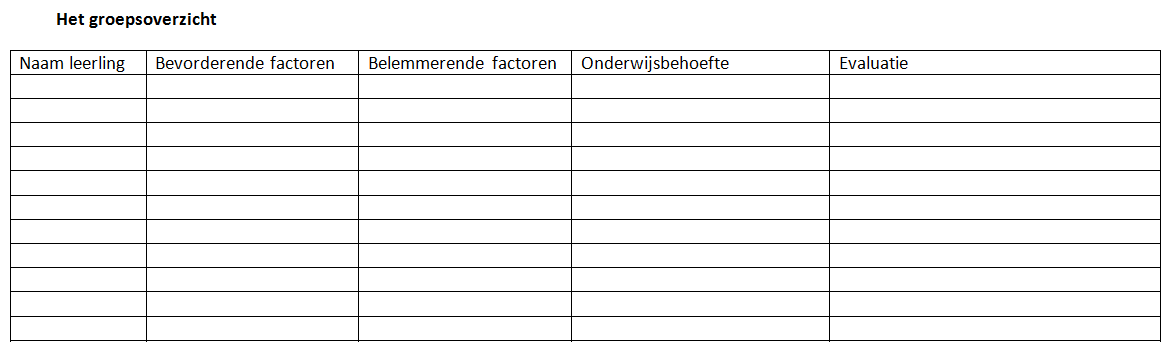 Format de klassenorganisatie
‘Goed klassenmanagement is een essentiële vaardigheid. Het is, net als een goede instructie, een zeer krachtig middel bij de preventie en aanpak van problemen. Het leidt ertoe dat de gang van zaken in de groep soepel verloopt en betreft aspecten als alertheid, regie, flexibiliteit, maximaal benutten van leertijd, evenals goede routines waardoor de leerlingen weten waar ze aan toe zijn.’
Pameijer, Beukering, Lange (2009). Handelingsgericht werken: een handreiking voor het schoolteam. Leuven, Acco
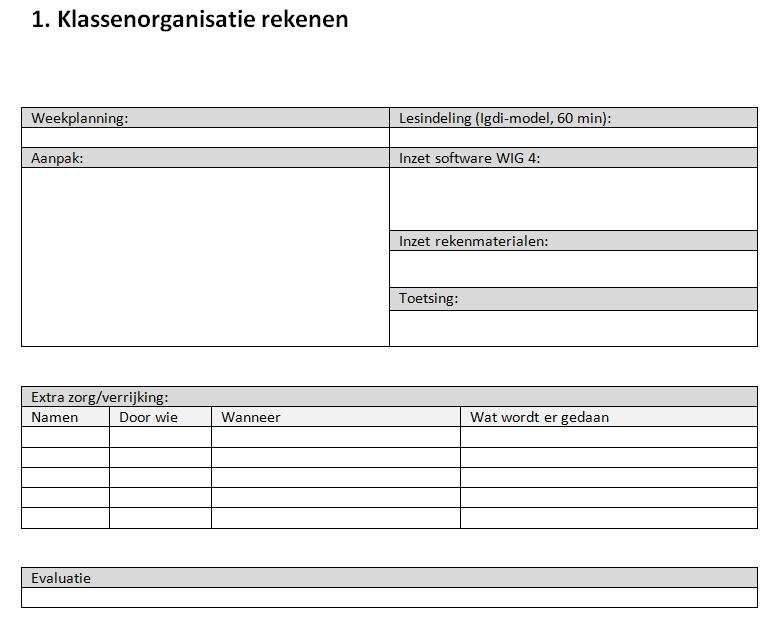 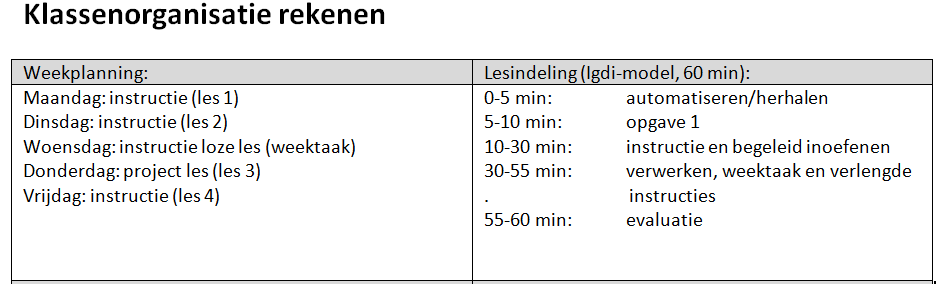 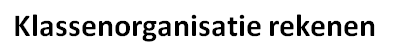 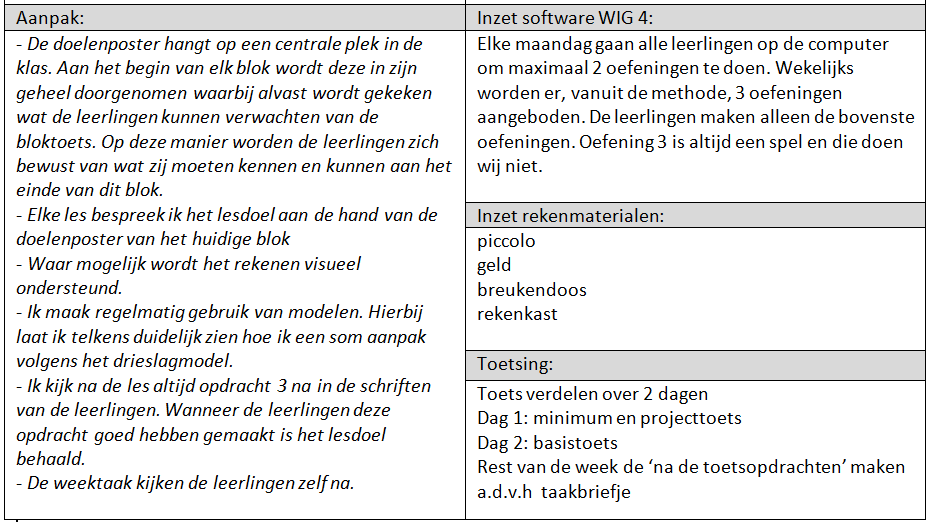 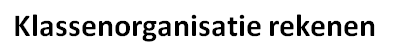 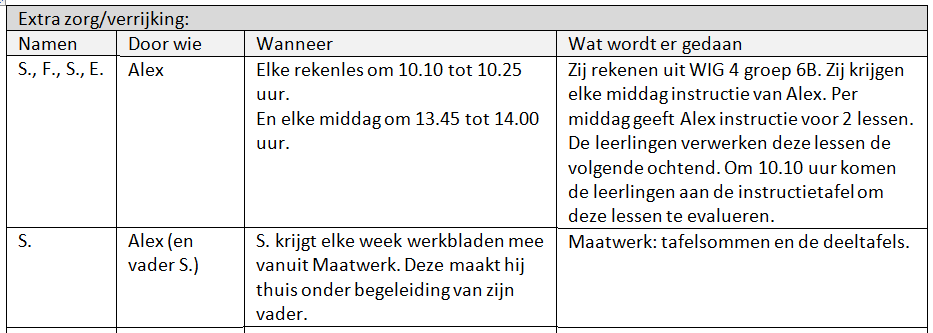 Extra doelen (n.a.v. toetsen)
Format groepsplannen per blok
Doelen van het rekenblok
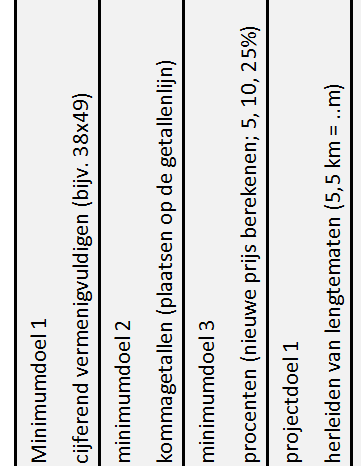 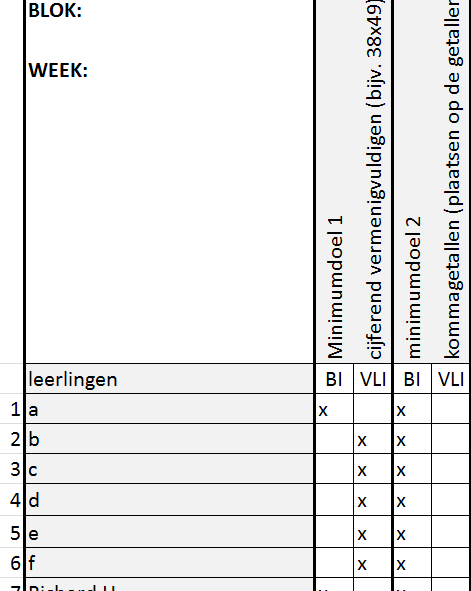 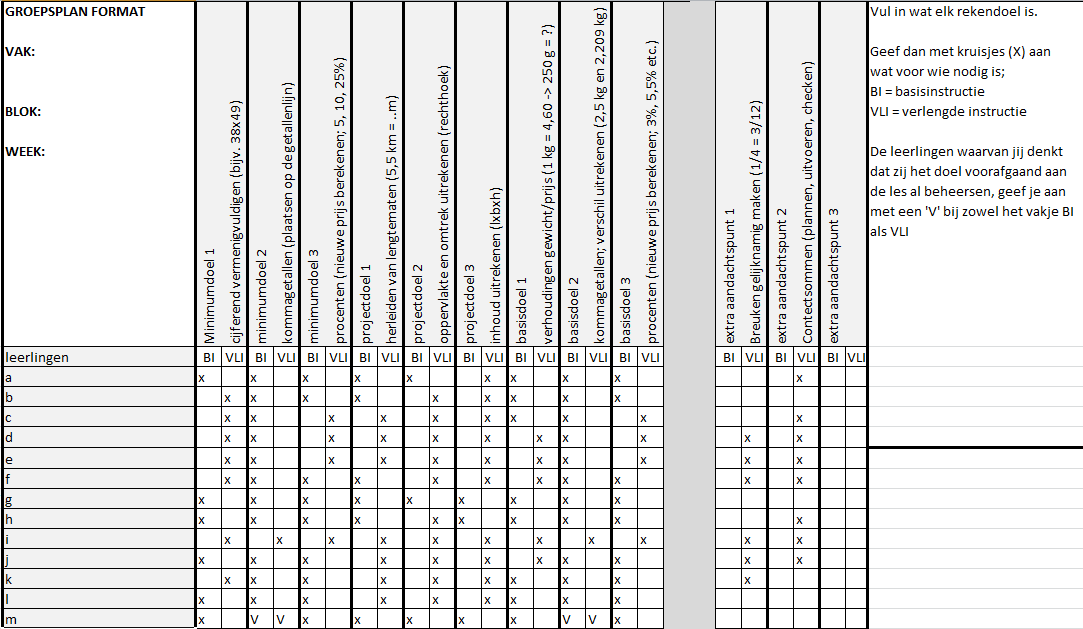 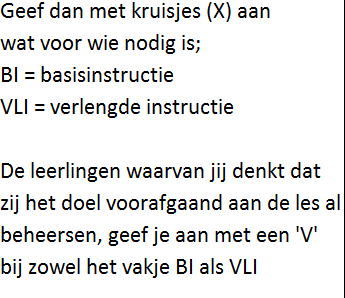 Format analyse groepsniveau
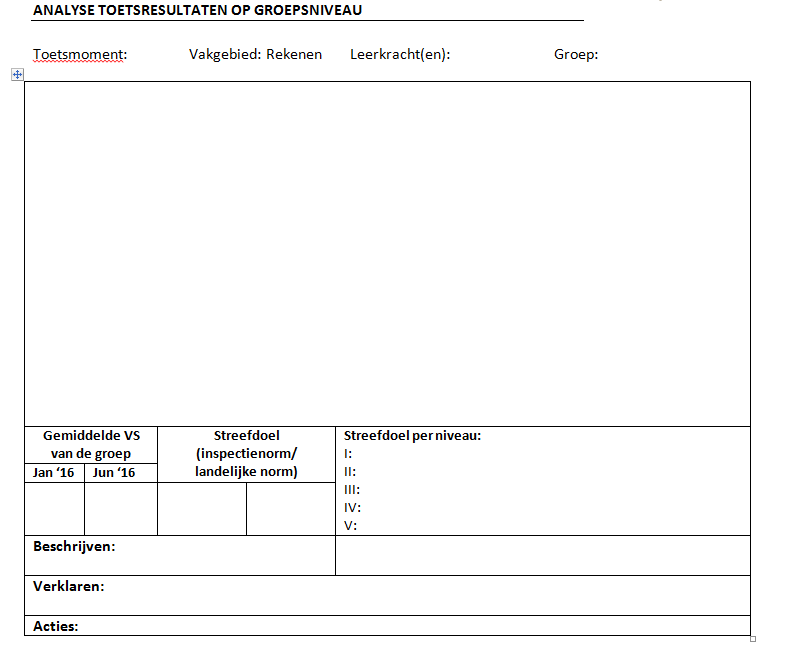 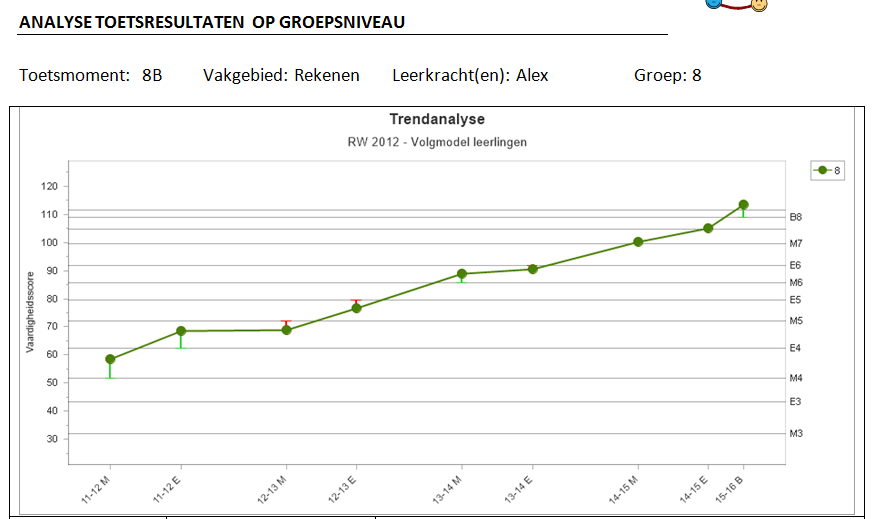 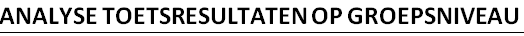 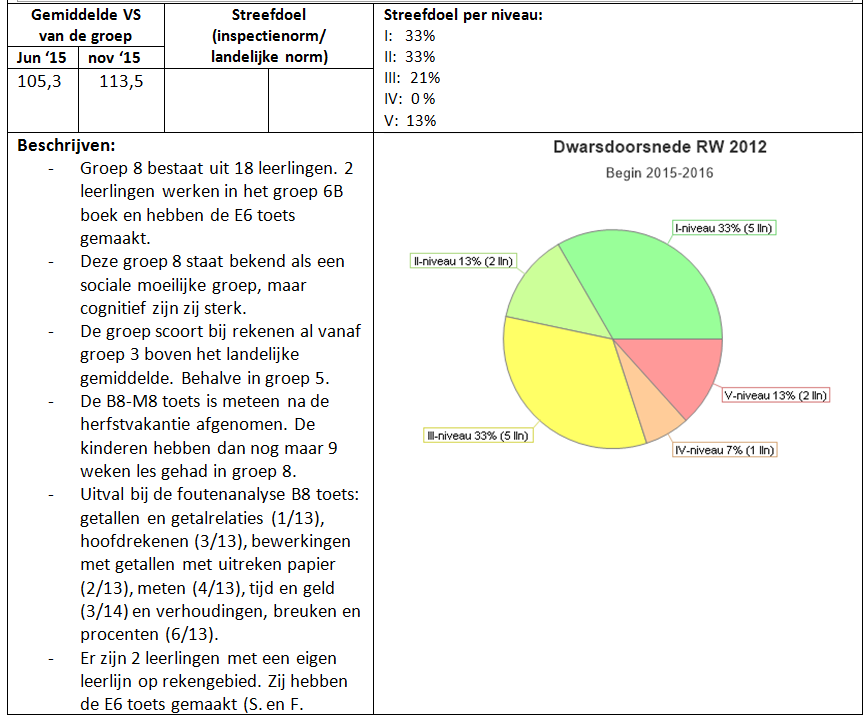 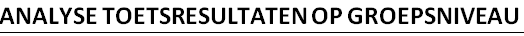 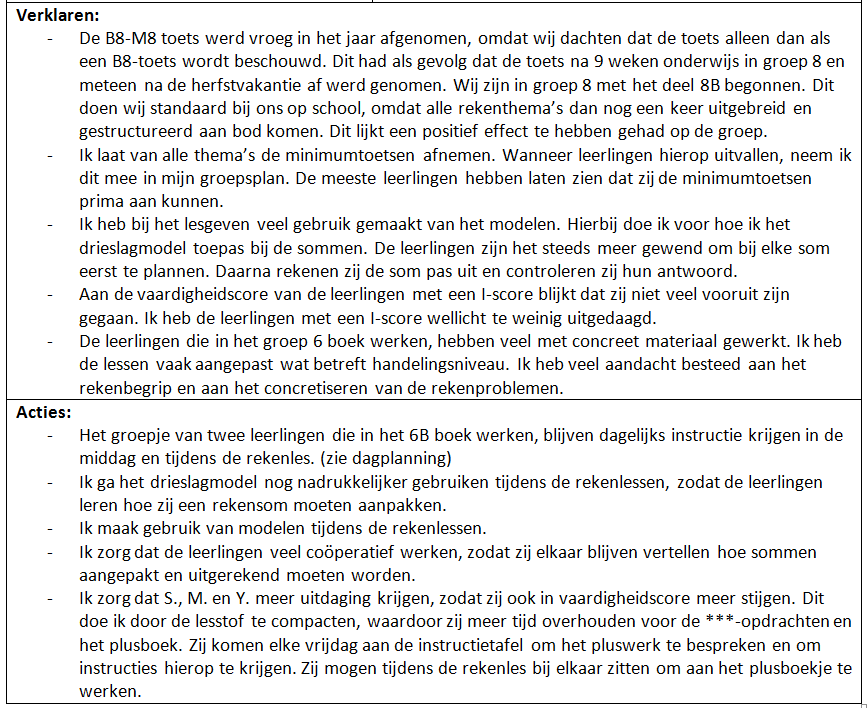 Toepassen in de praktijk
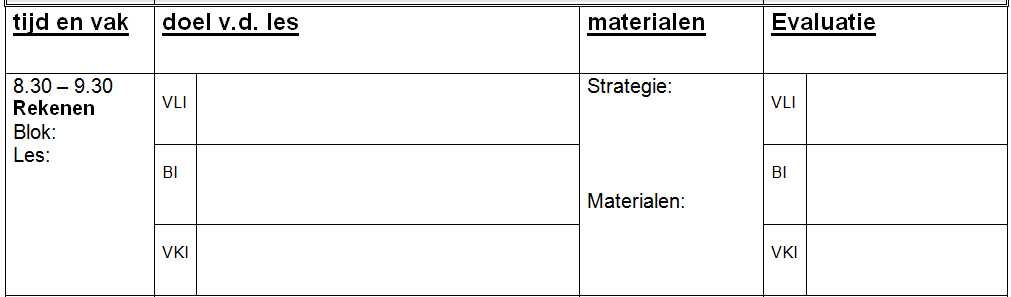 Denk hierbij aan de handelingsniveaus.
Instructiegroepen kunnen per dag anders zijn. Afhankelijk van het lesdoel bepaal je deze groepen.
Dit zijn over het algemeen rekendoelen, maar kunnen doelen zijn gericht op de werkhouding (zelfstandigheid, taakspannen e.d.).
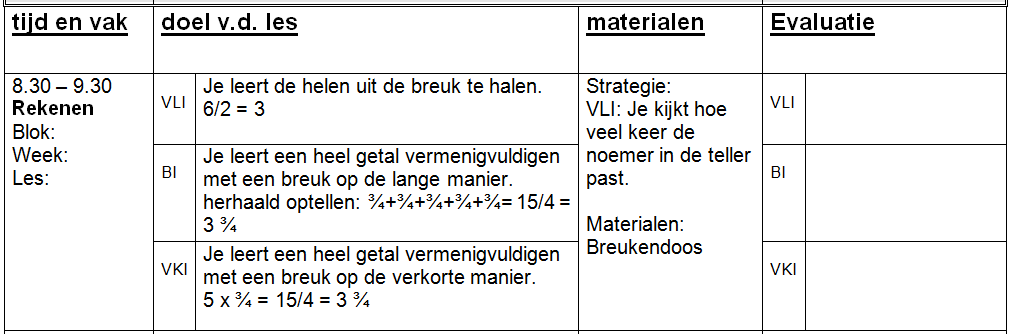 Vragen en opmerkingen?
alex.nguyen@deklumpert.nl
Video